NGU HIEP SECONDARY SCHOOL
WELCOME TO CLASS 9A1
Teacher: La Quynh Chi
Complete the word webs (Activity 1 – Page24)
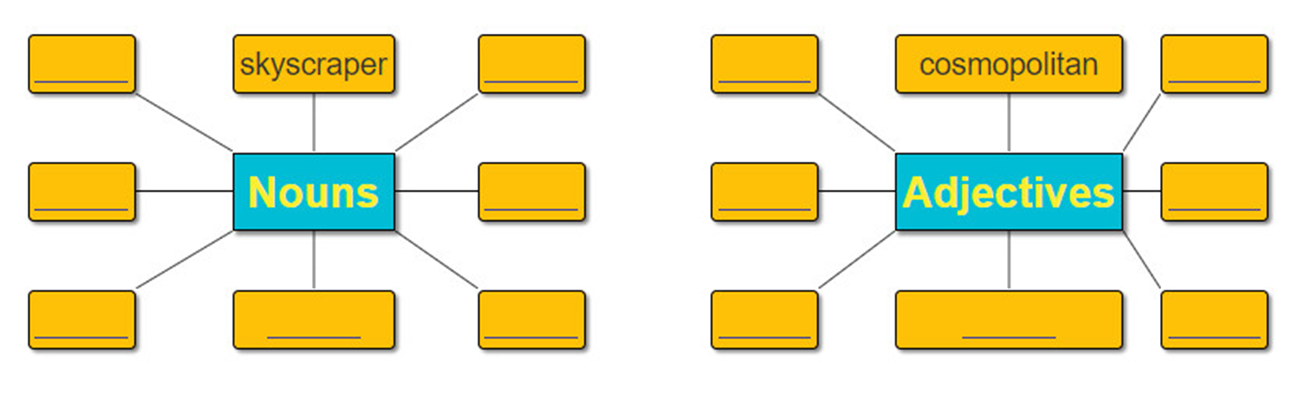 Friday, October 9th 2020
Unit 2
City life
Lesson 7– Looking back - Project
(Page 24-25)
A- Looking back (page 24)
I- Vocabulary (page 24)
1. Put one word in the gap(Activity 2 – page 24)
crowded
fascinating
noisy
urban
bored
full
fabulous
A big city is full of life. City life is more modern and (1)……………….  than elsewhere. It is usually very busy and (2)……………… , even at night.Life in a big city starts early in the morning. Soon the roads are (3)………………….  of vehicles. School children in their uniforms can be seen on the pavement, walking or waiting for buses. People rush to work. With every passing hour, the traffic goes on increasing. The shops and the market places remain (4)…………………  till the evening hours.Certainly (5)…………………  life has certain charms. It offers great opportunities and challenges, especially for the young. There are lots of things to do, and facilities are well developed. There are (6)……………………..  places for amusement and recreation. One never feels (7) ………………. in a city.
II- Grammar (page 24)
1. Complete sentences using comparison(Activity 3 – page 24)
as (so) interesting as
1. The last exhibition was not …………………………..… this one. (INTERESTING)
2. This city is developing ………………. in the region. (FAST)
3. Let’s take this road. It is  …………………….…….way to the city. (SHORT)
4. I was disappointed as the film was ………………….…........ than I had expected. (ENTERTAINING)
5. You’re not a safe driver! You should drive ………………… . (CAREFULLY)
the fastest
the shortest / a shorter
less entertaining
more carefully.
II- Grammar (page 24)
2. Complete each space with a phrasal verbs (Activity  4 – page 24)
cheer up    get over	    turn back    find out    turn down    go on
1.She ………...…… his invitation to the party and now he’s really upset.
2. What’s  …………..…….in the street over there? Open the door!
3. Lots of fruit and vegetables will help you ………….. your cold.
4. My brother was  ………………..with a trip to the zoo.
5. The road was jammed, so we had to ……………… and find an alternative route.
6. I have …………….. about a fabulous place where we can go for a picnic this weekend.
turned down
going on
get over
cheered up
turn back
found out
II- Grammar (page 24)
3. Rewrite the sentences (Activity  5– page 24)
1. Don’t leave the lights on when you leave the classroom. (OFF)


2. Mai spent her childhood in a small town in the south. (UP)


3. Kathy checked the restaurant on her mobile phone. (LOOKED)


4. My grandmother has recovered from her operation. (GOT)


5. We are really expecting to see you again with pleasure.(LOOK)
Turn off the lights when you leave the classroom.
Mai grew up in a small town in the south.
Kathy looked up the restaurant on her mobile phone.
My grandmother has got over her operation.
We are looking forward to seeing you again.
III- Communication (page 25)
Work in teams. The first team gives the name of a city in Viet Nam. The second team gives famous man-made or natural attractions.
Example:
Team 1: Hai Duong City
Team 2: Well, it is famous for its green bean cakes
B- Project (page 25)
Work in groups and write interesting notices.
Group 1: You are organizing a seminar for teenage girls about city life.
Group 2: You are a travel – agent. You are organizing a one-day trip around your city/town for foreigners.
2.
ONE-DAY TRIP AROUND THE CITY
Sun 29th Oct in Hanoi
Ngoc Son Temple - Hoan Kiem Lake – Ancient town – Dong Xuan market – One-pillar Pagoda – Temple of Literature
For more information, call hotline: 1900-232323 (Mr. X)
1.
SEMINAR ABOUT FEATURES OF CITY LIFE
Monday Nov 10th in town hall
All teenage girls are welcome
For further detail, ring Trang - 098456789
PROJECT
HOMEWORK
Do exercises in Looking back
Prepare for Unit 3 – Lesson 1
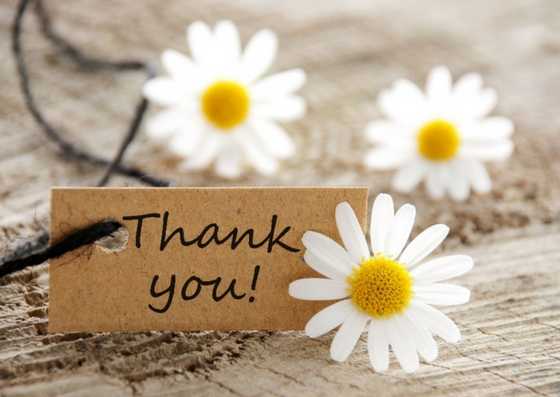